نوشتن و خواندن اعداد از یک الی صد
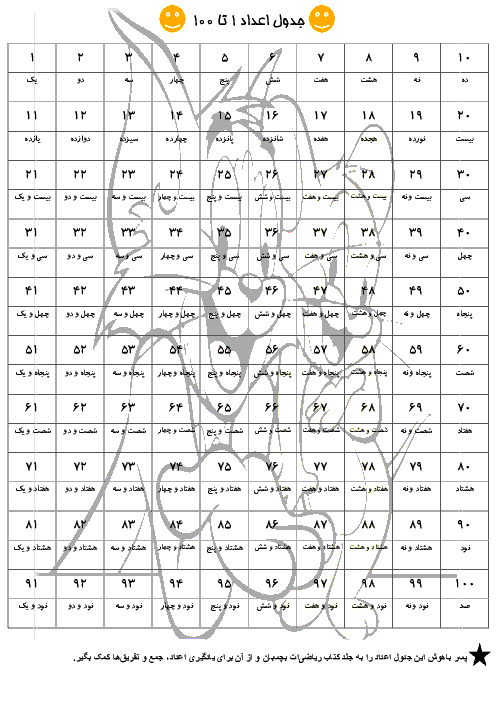 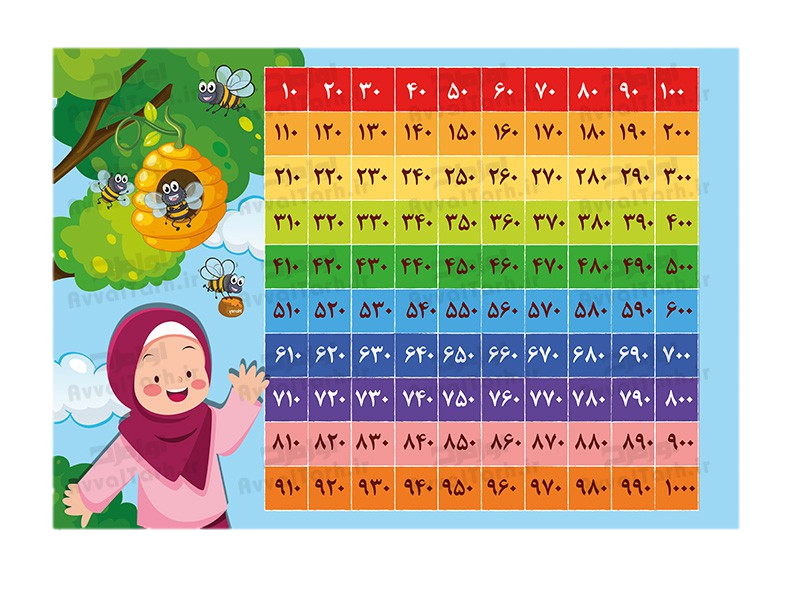